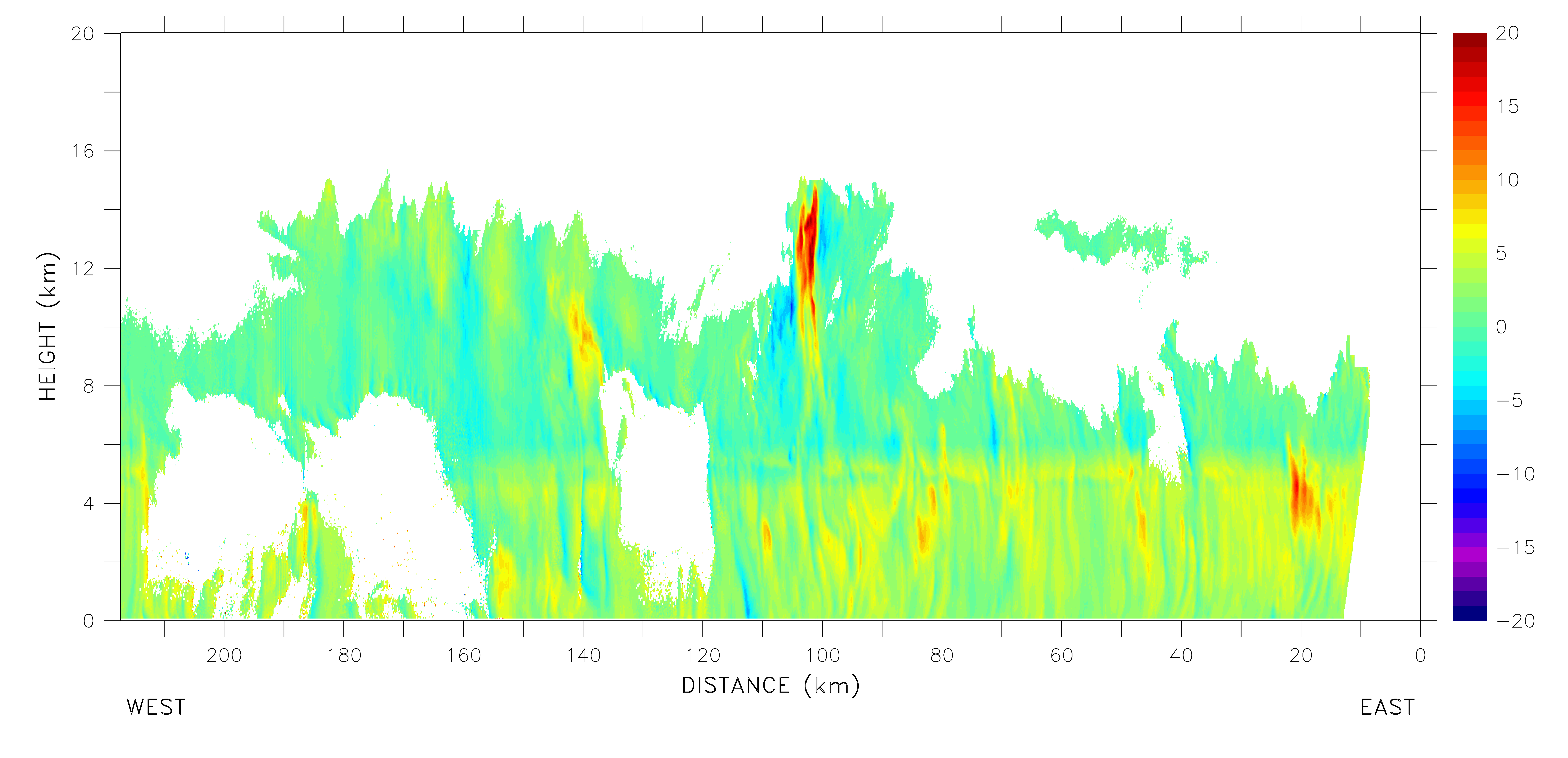 a
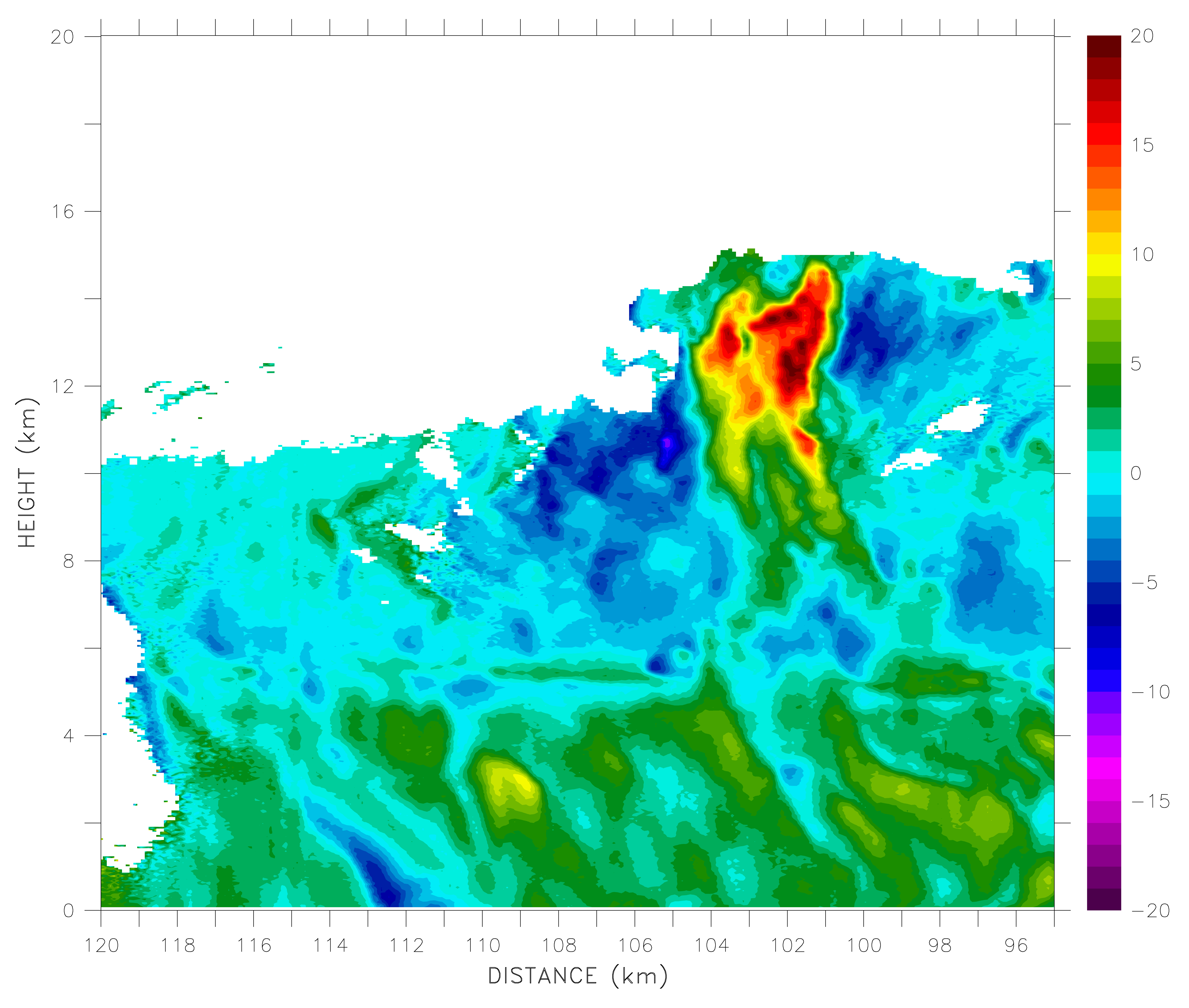 b
EYE